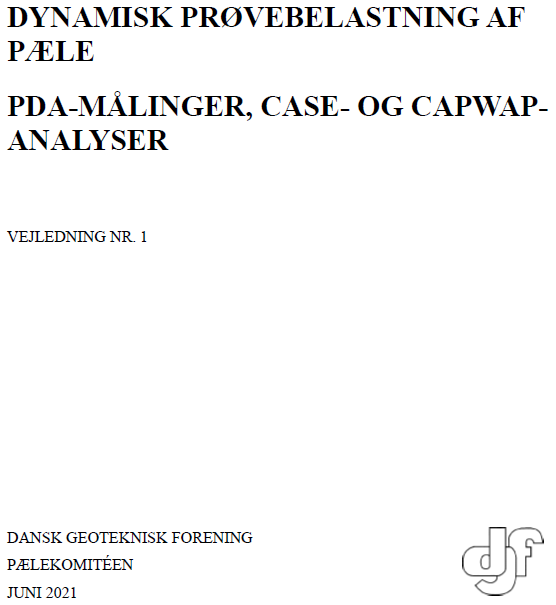 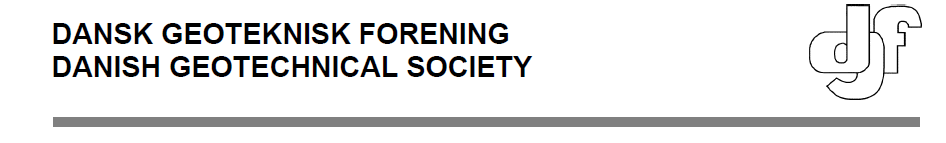 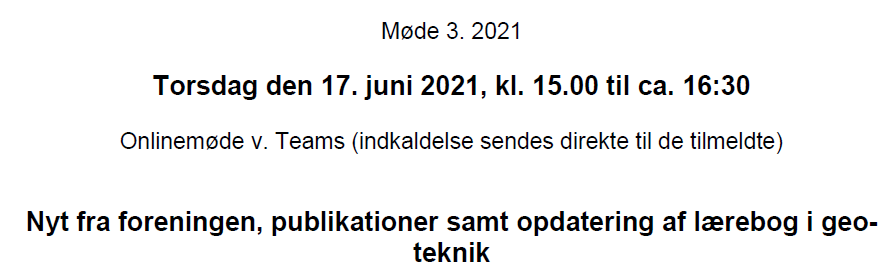 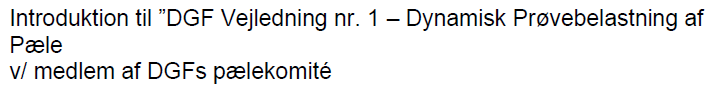 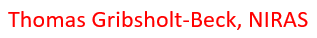 1
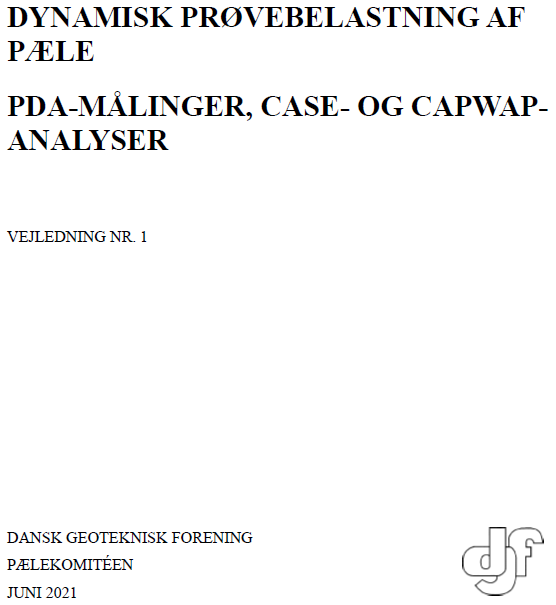 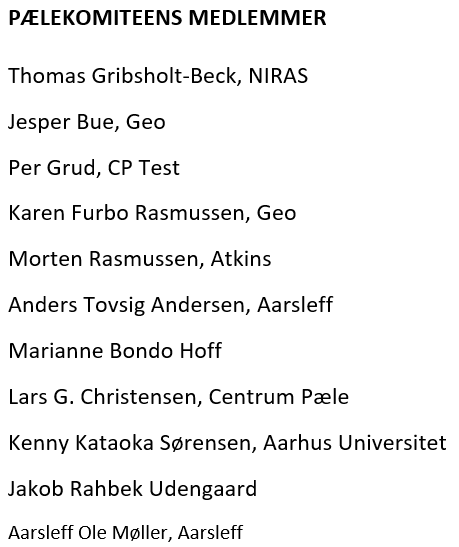 2
Pælekomiteens arbejde
2018-2021  Dynamisk prøvebelastning af pæle
- Herunder vidensoverdragelse fra Rikard Skov og Hans Denver
Jan 2020 + jan 2021    
prEN 1997-3: Eurocode 7: Geotechnical design — Part 3: Geotechnical structures
Kommentere på kapitel 6 Piled foundation og det tilhørende Annex C
- På opfordring fra normudvalget S-1997
Maj 2020    
Kommentarer og ændringsforslag til nyt Nationalt Anneks til EC7-1
3
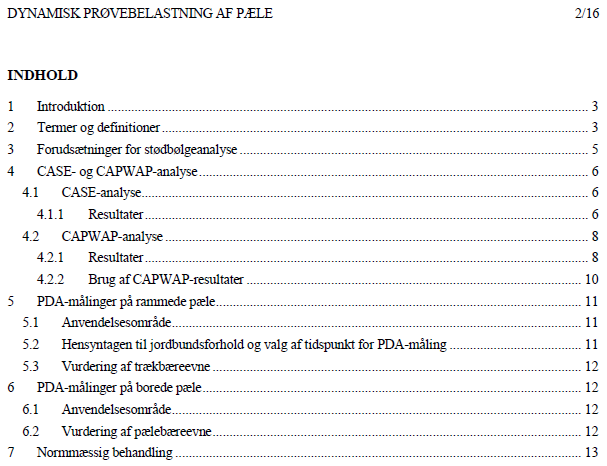 4
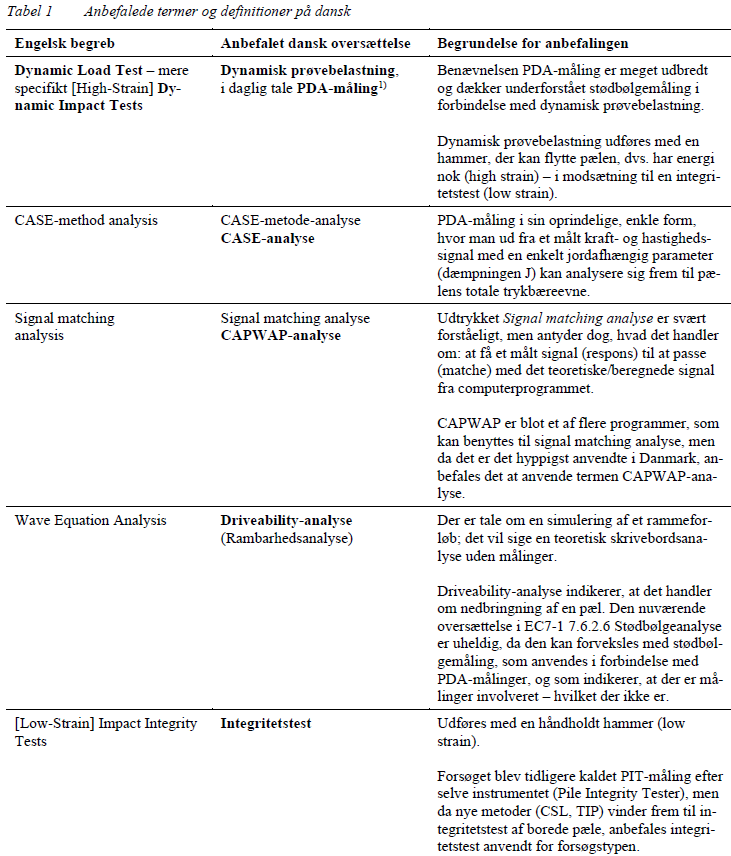 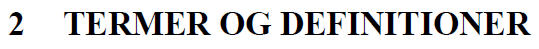 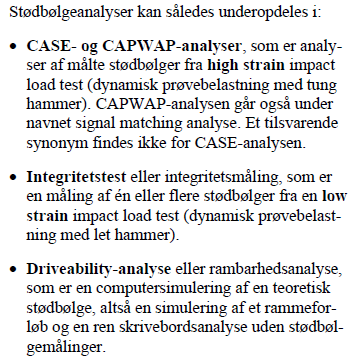 5
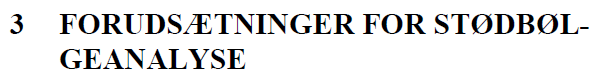 Gennemgang af forudsætninger og nødvendigt grundlag

 - Geotekniske undersøgelser

 - Rammejournaler/borejournaler

 - Hammerstørrelse

 - Brudbæreevne

 - Borede pæle
6
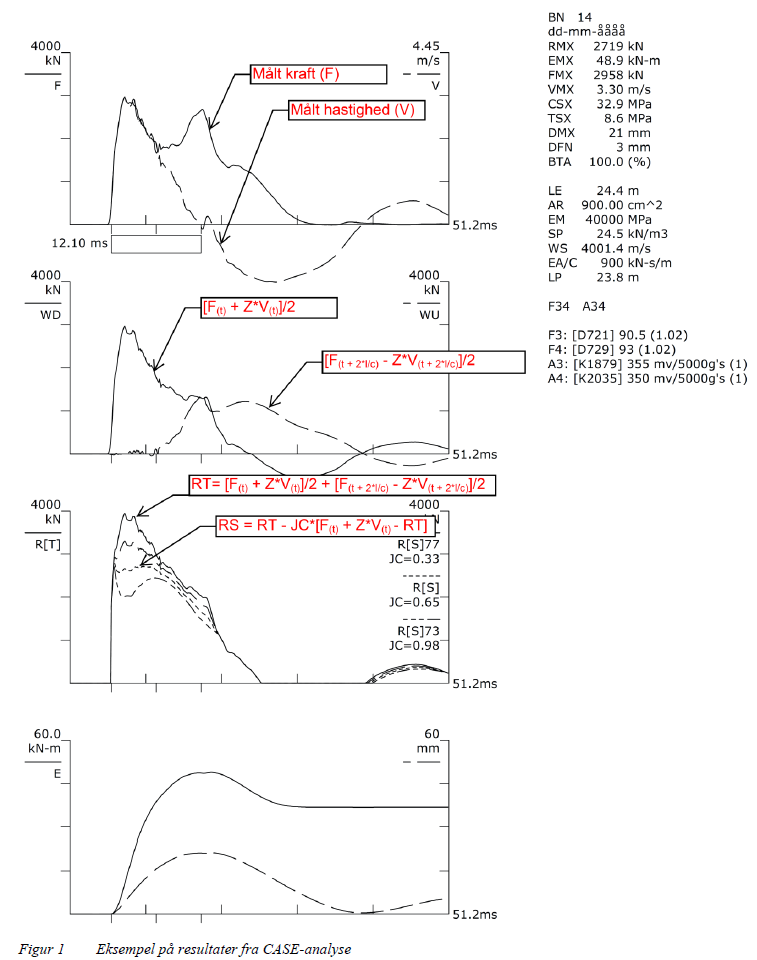 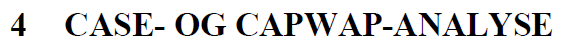 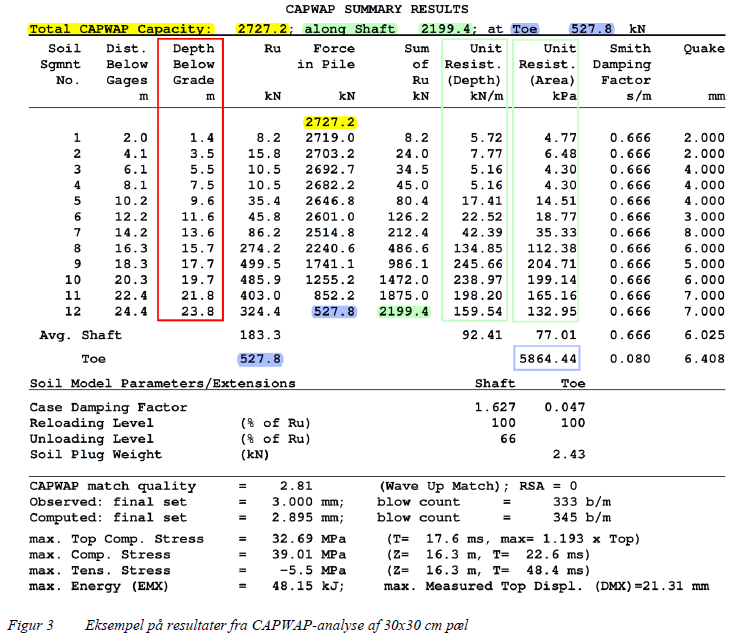 7
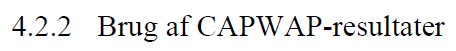 Beskrivelse af og vejledning om, hvordan man skal forholde sig til:
 
- Fordeling af overflademodstand på de enkelte pælestykker

 - Negativ overflademodstand/asfaltering

 - Trækbæreevne

 - CAPWAP-resultater kontra produktionspæle
8
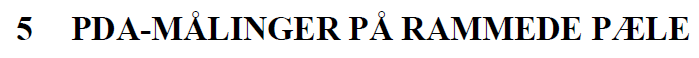 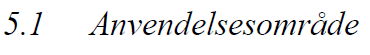 Beskrivelse af, hvad PDA-målinger kan bruges til
 - Vurdering af bæreevne
 - Integritet
 - Bæreevneudvikling
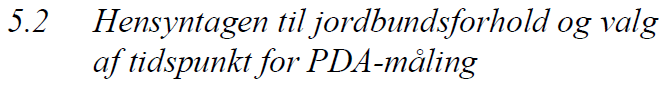 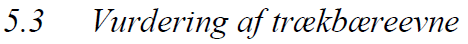 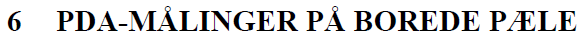 9
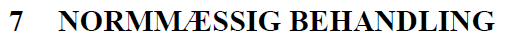 Vejledninger i fht. normen:
 
Korrelationsfaktorer 

Konkretisering af det kvalitative begreb ”repræsentativ”
 - Installationsmetode
 - Pæledimension
 - Jordbundsforhold
 - Geotekniske forundersøgelser
 - Antal prøvepæle
 - Antal dynamiske prøvebelastninger
10
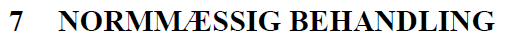 Vejledninger i fht. normen:
 
Korrelationsfaktorer 

Konkretisering af det kvalitative begreb ”repræsentativ”
 - Installationsmetode
 - Pæledimension
 - Jordbundsforhold
 - Geotekniske forundersøgelser
 - Antal prøvepæle
 - Antal dynamiske prøvebelastninger
NB: Vejledningen er IKKE en endeliggyldigt fremgangsmåde

 - Der skal altid foretages en projektspecifik ingeniørmæssig vurdering.
11
Afrunding
Spørgsmål
12
Afrunding
Spørgsmål
 

Nye medlemmer af pælekomiteen

Pælekomiteens videre arbejde
 - Medlemmer af DGF, der har viden om borede pæle

Kontakt Thomas Gribsholt-Beck, GRB@NIRAS.dk
13
Tak for jeres opmærksomhed
14
Link til vejledningen: Dynamisk prøvebelastning af pæle
https://danskgeotekniskforening.dk/sites/default/files/pdf/Vejledninger/DGF-vejledning%201%20-%20Dynamisk%20prøvebelastning%20af%20pæle%2C%20juni%202021ny.pdf
15